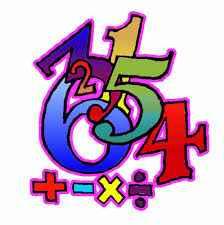 МАТЕМАТИКА
        5. разред
БРОЈЕВНИ ИЗРАЗИ СА МНОЖЕЊЕМ И ДИЈЕЉЕЊЕМ
У бројевним изразима у којима се прво јавља множење па дијељење, а редослијед рачунања није назначен заградама, рачунање се врши оним редом који је једноставнији. 


          50 ∙ 10 : 5 = 
          (50 ∙ 10) : 5 = 500 : 5 = 100
          50 ∙ (10 : 5) = 50 ∙ 2 = 100
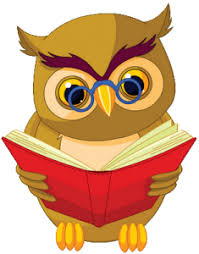 У бројевним изразима у којима имамо прво дијељење а затим множење, редослијед извођења рачунских операција мора бити назначен заградама.

          120 : 4 ∙ 5 = 
          (120 : 4) ∙ 5 = 30 ∙ 5 = 150
          120 : (4 ∙ 5) = 120 : 20 = 6

Ако у оваквим изразима редослијед рачунања није назначен заградама, онда се операције изводе оним редом како су у изразу написане.
1. Израчунај вриједност израза:

125 ∙ 62 ∙ 8 =

29 ∙ 0 ∙ 114 ∙ 9 =
(125 ∙ 8) ∙ 62 =
1 000 ∙ 62 = 62 000
0
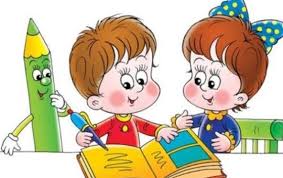 2. Израчунај вриједност израза:

(400 : 100) ∙ 5 =

(63 : 9) : 1 =

32 : (4 ∙ 2) =

(600 : 10) : 3 =
4 ∙ 5 = 20
7 : 1 = 7
32 : 8 = 4
60 : 3 = 20
3. Израчунај вриједност израза:

64 : (16 :4) =

24 ∙ (18 : 6) =

(250 : 10) ∙ (36 : 9) =
64 : 4 = 16
24 ∙ 3 = 72
25 ∙ 4 = 100
4. У сљедећим задацима прво састави одговарајући израз, па онда израчунај његову вриједност:

а) Одреди број који је 10 пута већи од количника бројева 
2 376 и 18;
10 ∙ (2 376 : 18) =
10 ∙ 132 = 1 320
б) Количник бројева 10 500 и 100 умањи 5 пута;
(10 500 : 100) : 5 =
105 : 5 = 21
Задаци за самосталан рад:

1.Израчунај:
(333 : 3) ∙ 2 =
(24 ∙ 18) : 6 =
72 ∙ (24 : 4) =

2. Број 342 помножи са количником бројева 45 и 9;

3. Производ бројева 36 и 20 подијели са производом бројева 9 и 8.